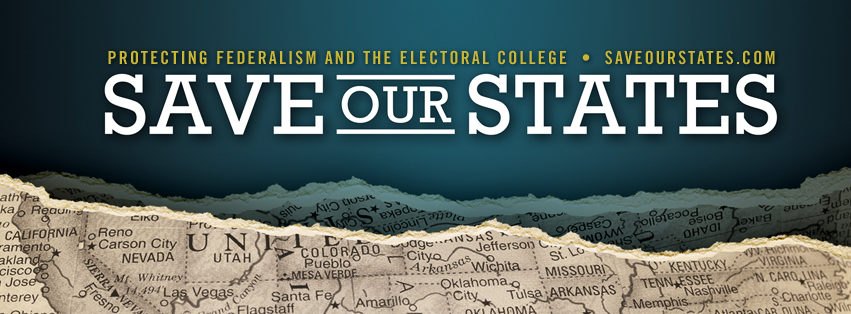 Defending the Electoral College from “National Popular Vote”
By Trent EnglandFreedom FoundationOlympia, Washington
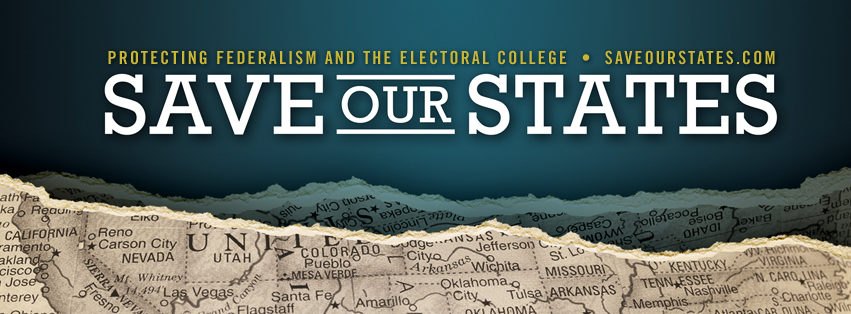 The Founders’ Design
The Electoral College is part of the original constitutional design, based on the same political math as Congress.
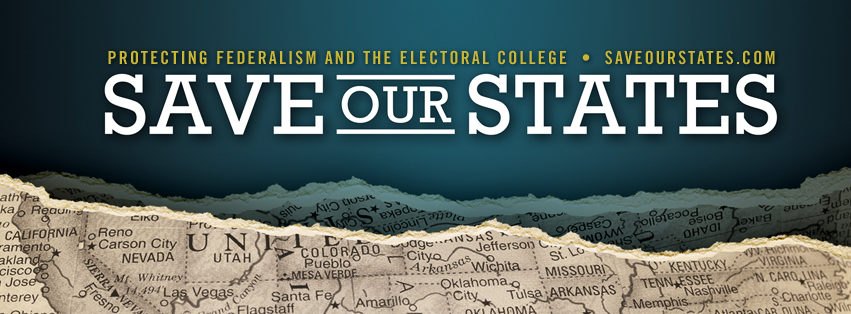 Article II, Section 1
“Each State shall appoint, in such Manner as the Legislature thereof may direct, a Number of Electors, equal to the whole Number of Senators and Representatives to which the State may be entitled in Congress….”

(modified by the 12th Amendment)
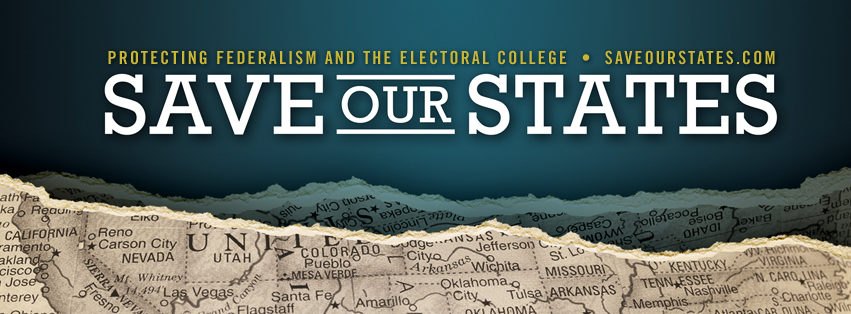 Historical Success
Every presidential election has been carried out according to the Electoral College process. The three elections where the E.C. result differed from the popular vote result (1876, 1888, 2000) actually show the genius of the E.C. system.
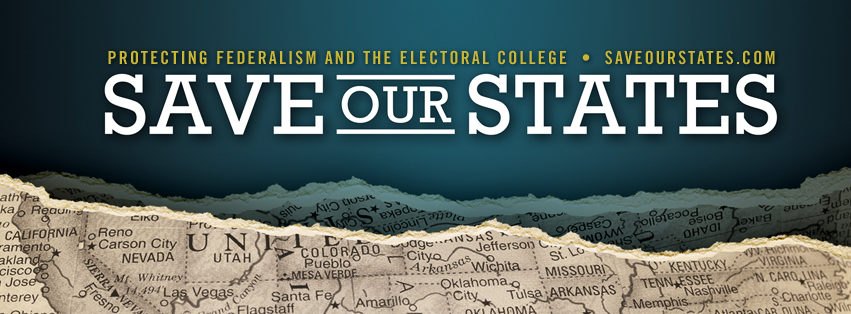 Respecting the States
The Electoral College is part of the system of constitutional federalism because it respects the states as states.
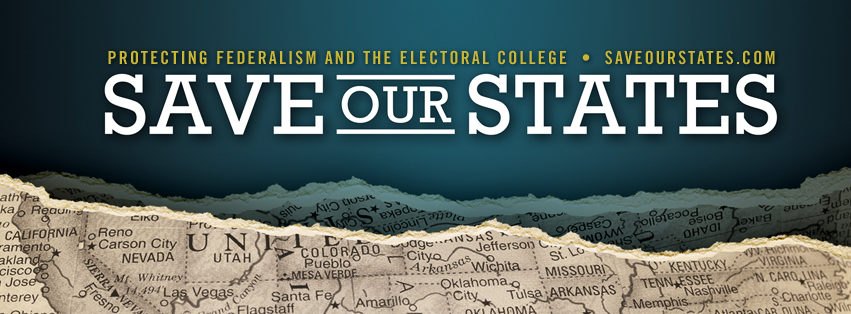 Promoting Balance
The Electoral College forces presidential campaigns to have a certain geographic balance, which also tends to promote ideological balance and stability.
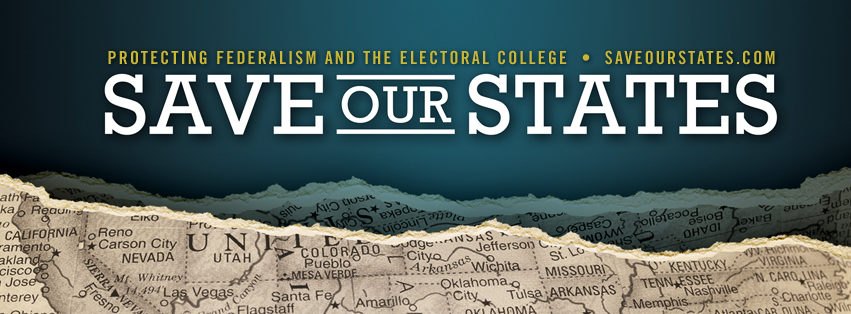 Decreasing the Risk from Fraud
Because of the E.C., we do not have centralized national control of elections.
Disputes are isolated in individual states.
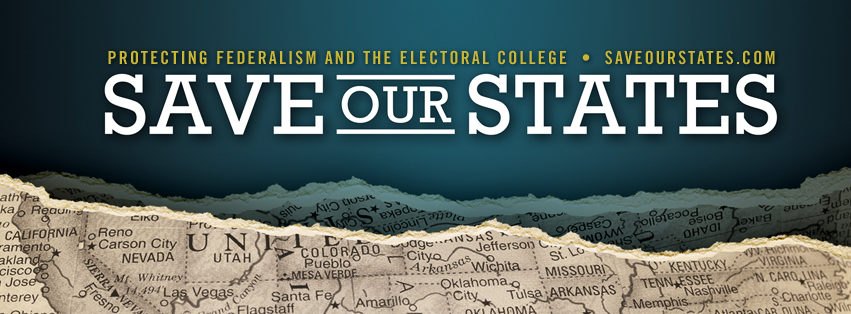 “National Popular Vote”
Wipes away state lines.
Eliminates incentives for balance.
Opens the door for national control.
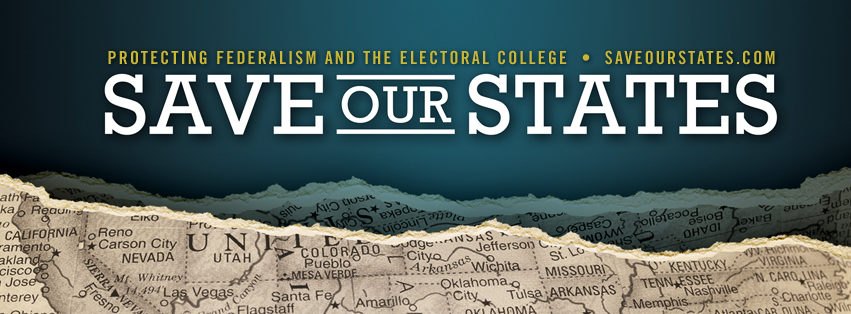 Defending the Electoral College:A constitutional teaching moment
SaveOurStates.com
Trent’s cell: 253-549-5000